WHO guideline on the prevention and managementof wasting and nutritional oedema (acute malnutrition) in infants and children under 5 years
[Speaker Notes: WELCOME SLIDE]
Housekeeping
Please ask questions in the Q&A box and not in the chat

A recording of this webinar will be available in due course

Translation is accessible by clicking the globe icon on the bottom of your screen.
La traduction est accessible en cliquant sur l'icône du globe terrestre au bas de votre écran.
Se puede acceder a la traducción haciendo clic en el icono del globo en la parte inferior de la pantalla.
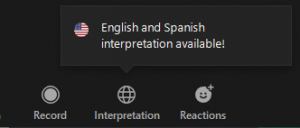 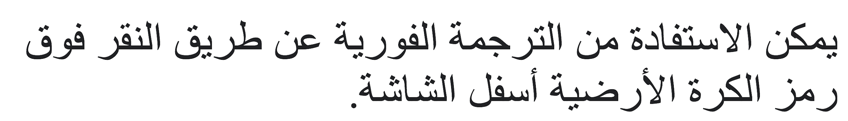 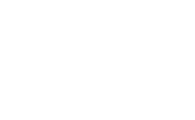 [Speaker Notes: Please acknowledge the support of the interpreters by name, XXXX (French), XXXXX (Spanish), XXXX (Arabic), XXXXX (Local language 1), XXXXXX (Local language 2).]
Speakers
Speakers
Q&A Moderator
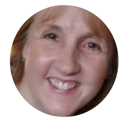 Grainne Maloney
Nutrition and Child Development Programme Group, UNICEF HQ
Zita Weise Prinzo
Department of Nutrition & Food Safety, 
WHO HQ
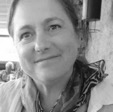 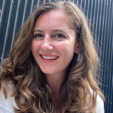 Allison Daniel
Department of Nutrition & Food Safety, 
WHO HQ
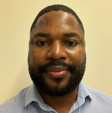 Jaden Bendabenda
Department of Nutrition & Food Safety, 
WHO HQ
Kirrily de Polnay
Department of Nutrition & Food Safety, 
WHO HQ
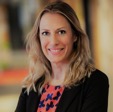 Minh Tram Le
Nutrition and Child Development Programme Group, UNICEF HQ
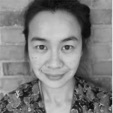 Grace Funnell
Nutrition and Child Development Programme Group, UNICEF HQ
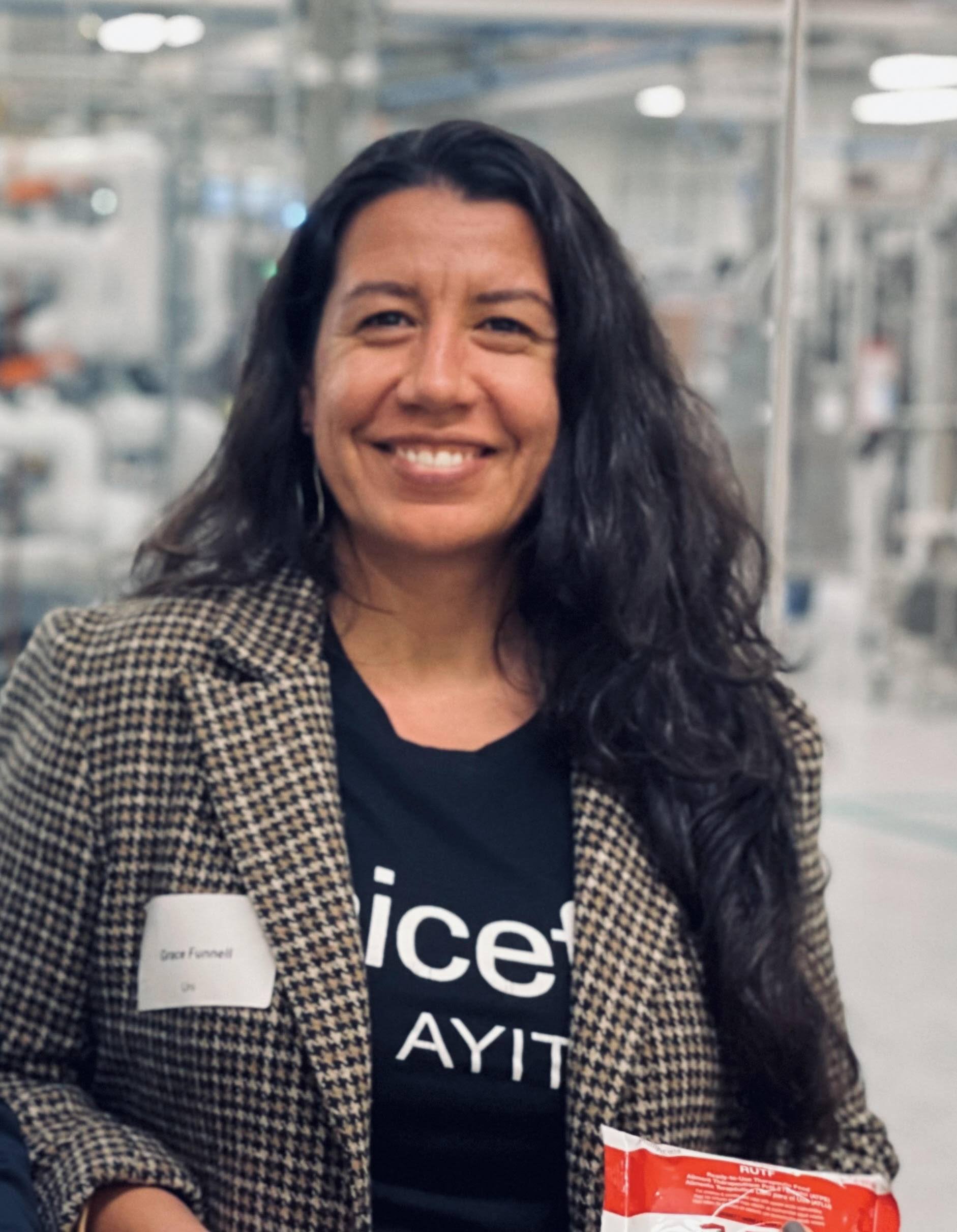 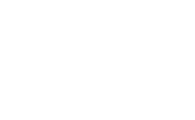 [Speaker Notes: Zita]
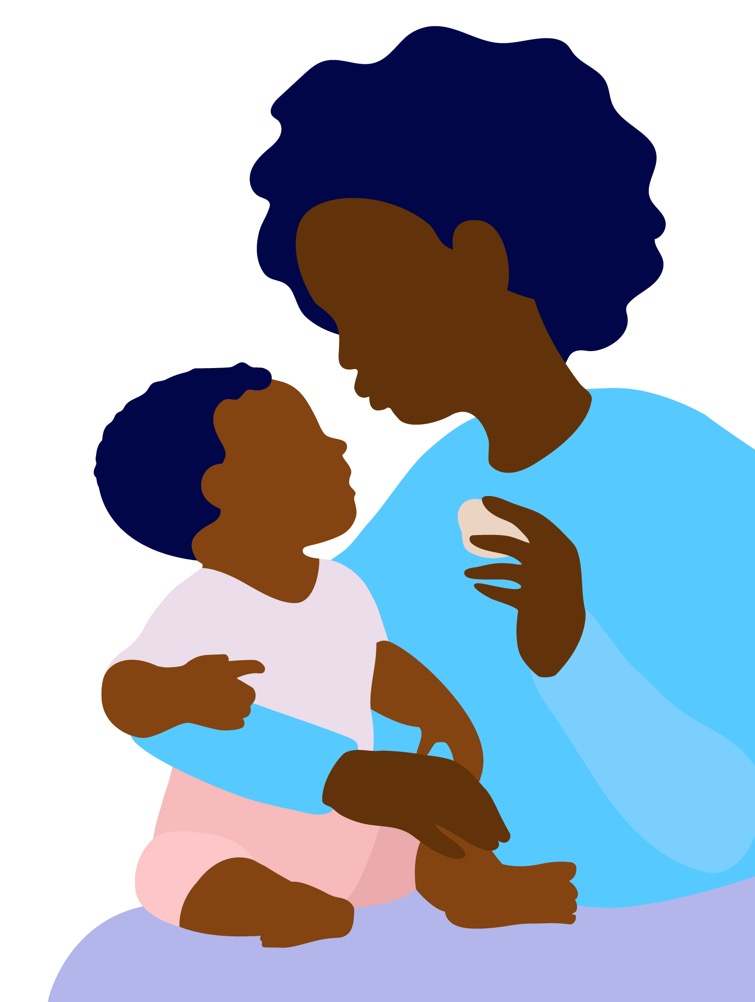 Objectives
Brief introduction to the recommendations and good practice statements of the management section of the new WHO guideline
Next steps in terms of:
Operational guidance
Research gaps consolidation
Dissemination – country assessments and updates of national protocols/guidelines
[Speaker Notes: Zita]
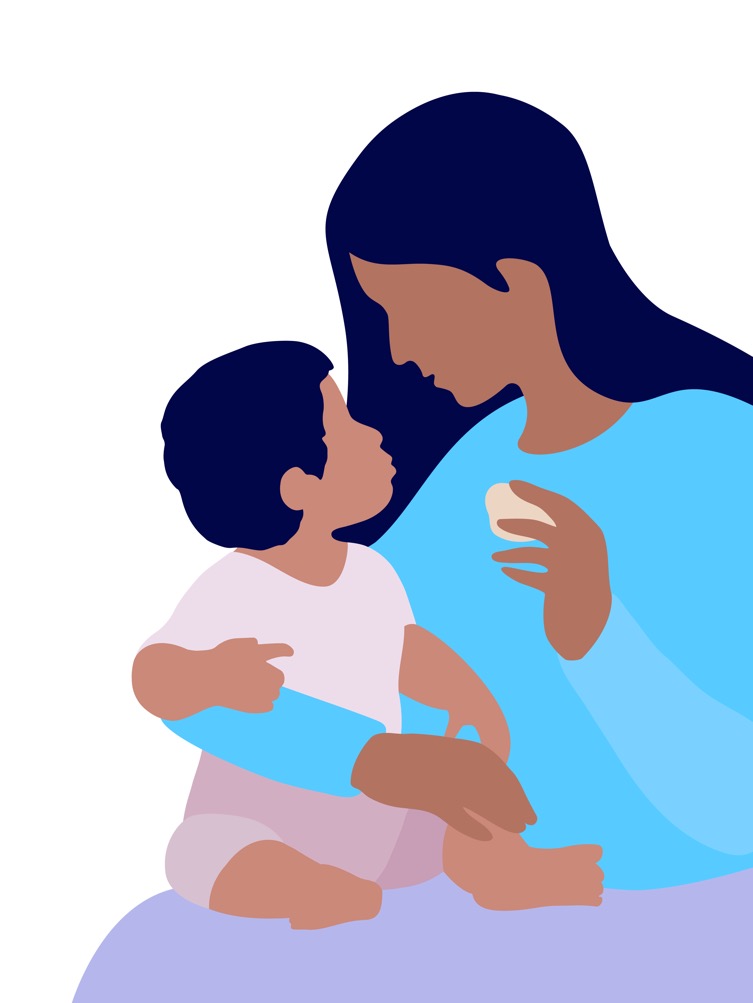 Key messages (management section)
Nutritional status must not be seen in isolation. Assessment of an infant’s or child’s health is key for decision-making.
Mothers and their infants less than six months at-risk of poor growth and development must be identified early and cared for as an inter-dependent unit. Sensitive and effective care of infants and their mothers is one of the most effective preventative actions of all.
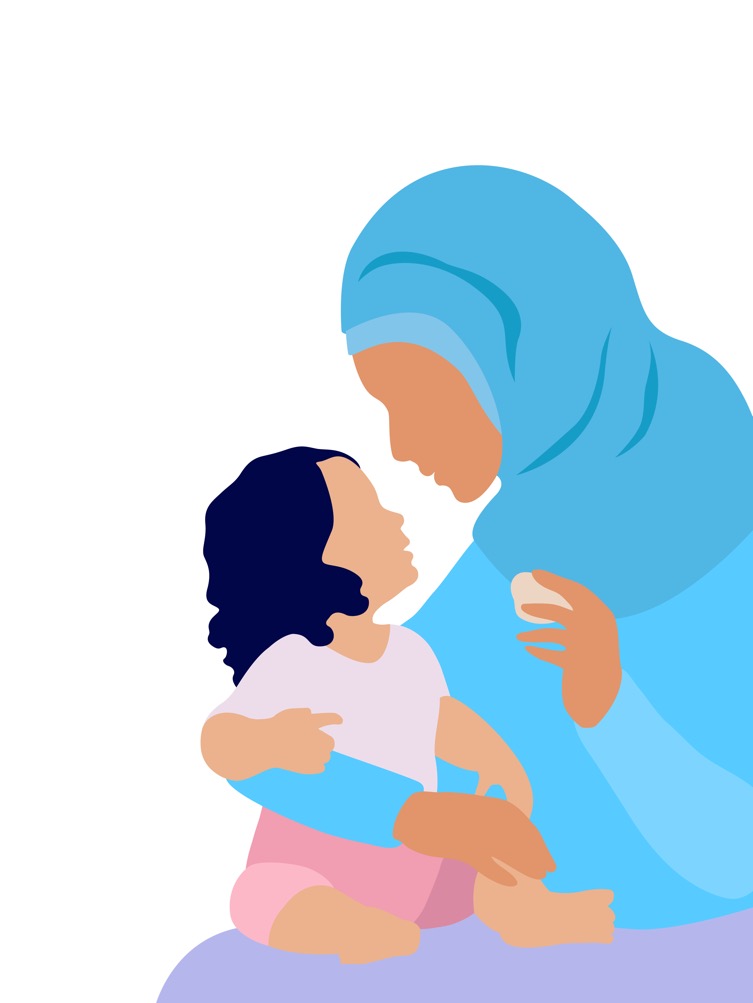 Key messages (management section)
Not all children with MAM need a specially formulated food to supplement their diet. 
Risk-factors to proritise which MAM children to consider for SFFs (high-risk contexts -such as humanitarian crises- as well as specific individual or social factors) 
Children with SAM should receive nutritional treatment with an RUTF that meets the Codex specification.
Amount RUTF given can be either constant until anthropometric recovery or reduced after reaching MAM (depends on capacity and context)
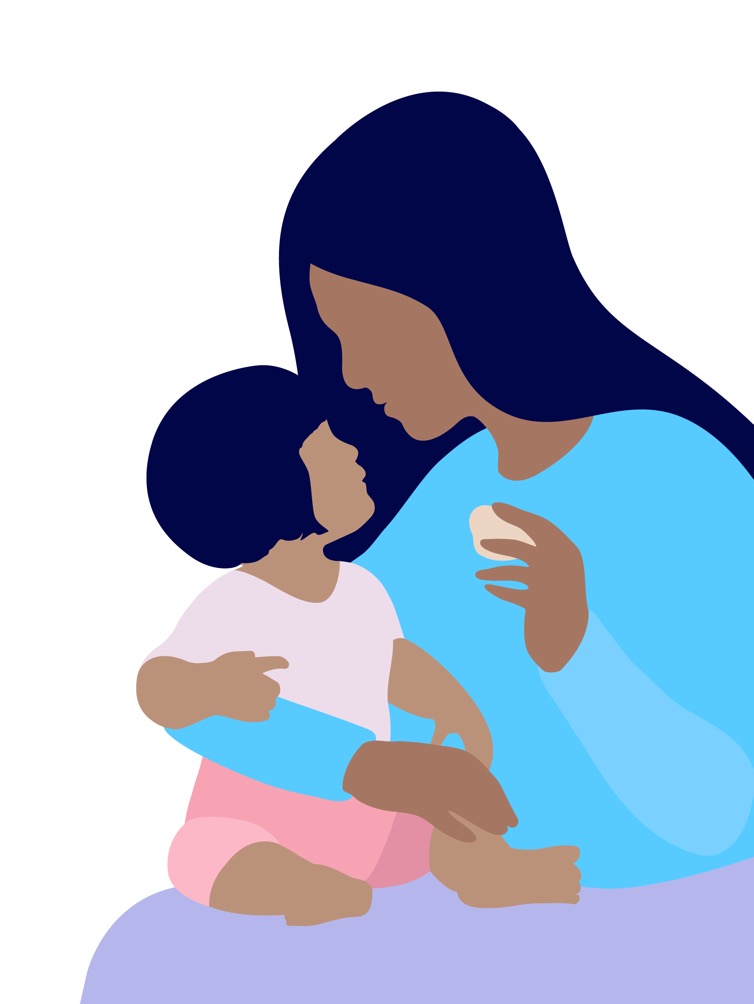 Key messages (management section)
CHWs can manage children 6-59 months of age with acute malnutrition in the community as long as they are adequately trained and receive ongoing supervision and support. 
Countries must be supported to adopt these recommendations taking into account their specific contexts, needs and capacities at national and sub-national levels.
Terminologies
WHO Guideline document title: Prevention and Management of Wasting and Nutritional Oedema (Acute Malnutrition)
WHO Guideline document text: 
wasting and/or nutritional oedema
moderate wasting 
severe wasting and/or nutritional oedema
UNICEF-WHO Operational guidance:
MAM
SAM
See section on Definitions and Terminologies in the Introduction section of the Guideline.
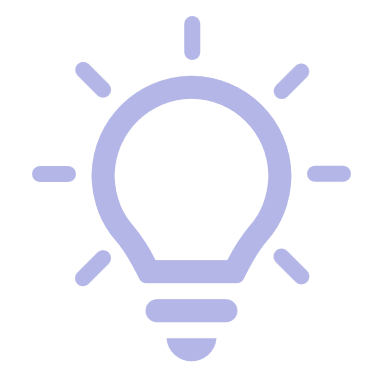 [Speaker Notes: Zita]
Scope of the guideline
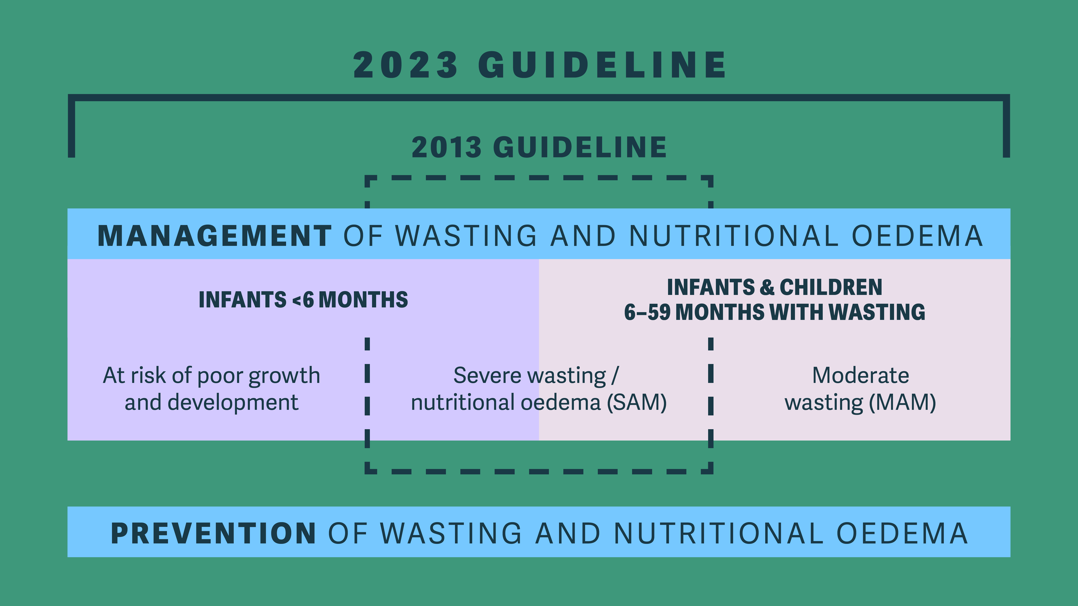 Management section release: July 2023
Full guideline publication (management and prevention): Q3/Q4 2023
Guiding principles
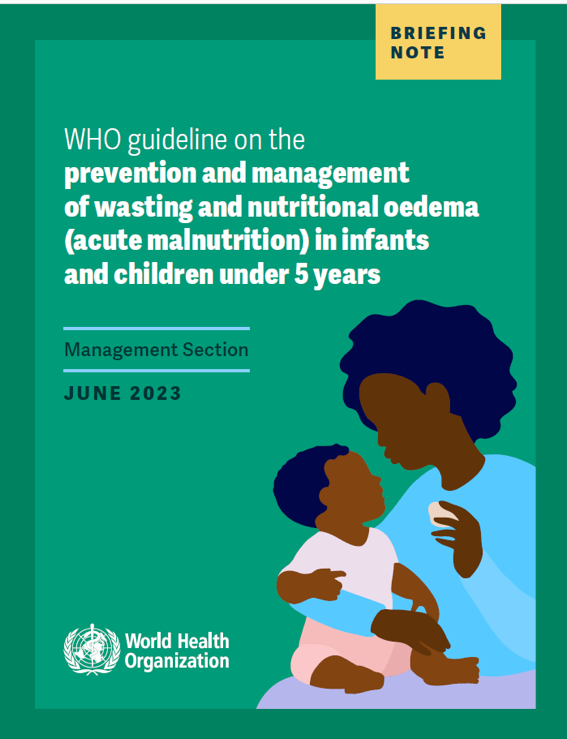 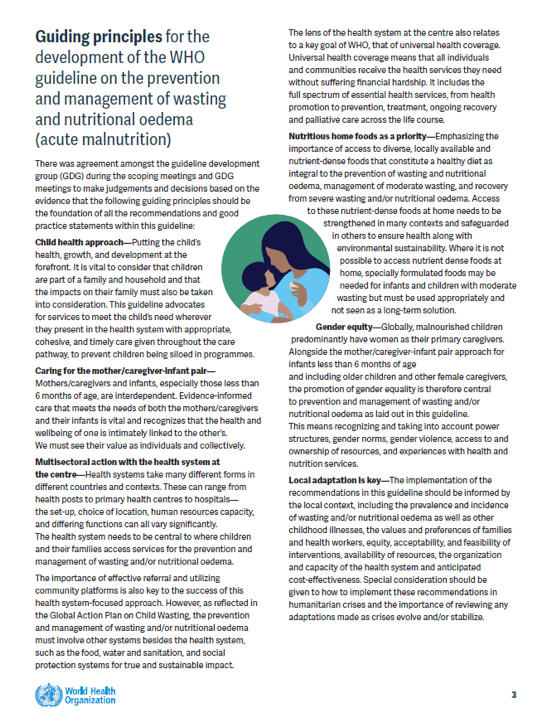 Child health approach
Mother-infant pair
Multisectoral action – Health system focus
Nutritious home foods
Gender equity
Local adaptation
www.childwasting.org/normative-guidance
[Speaker Notes: Zita]
Child health approach
What does the child need?
Wherever a child presents, they get ALL the services they need.
 We need to work together to support services which work around the child, and not programmes which we try to fit children and their families into.
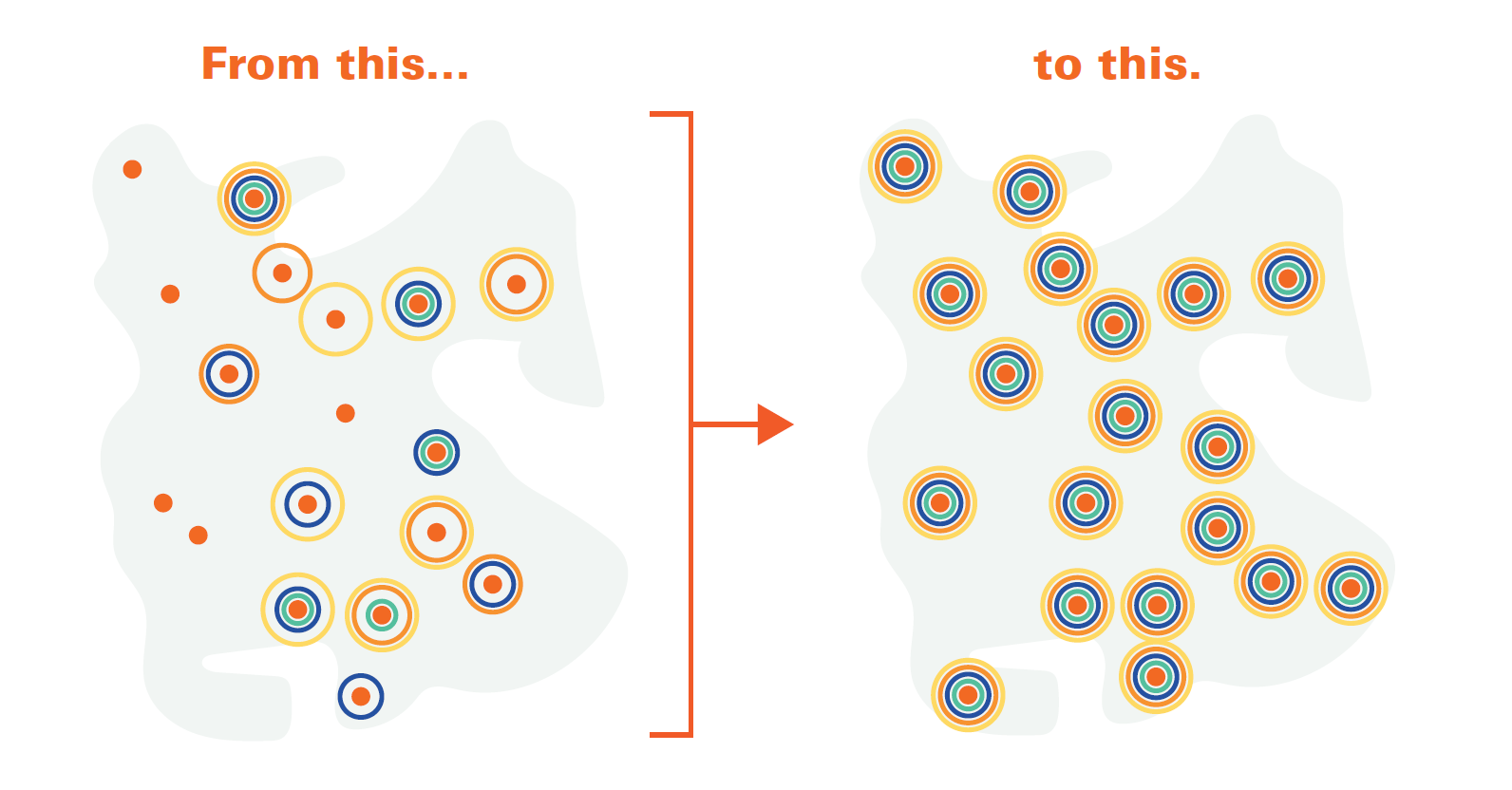 [Speaker Notes: Zita]
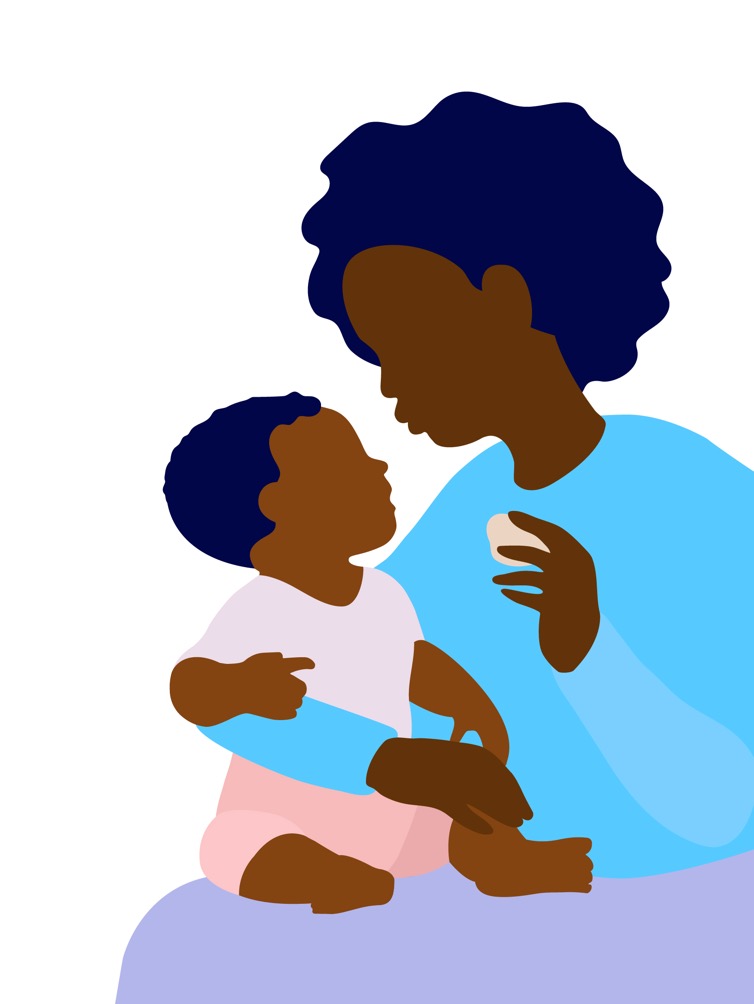 Sub-sections of the guideline
A. Infants less than 6m of age at risk of poor growth and development
B. Infants and Children 6-59m with wasting and/or nutritional oedema
C. Post-exit interventions after recovery from wasting and/or nutritional oedema
D. Prevention
[Speaker Notes: Zita]
Read the remarks!
Interpretation
Implementation
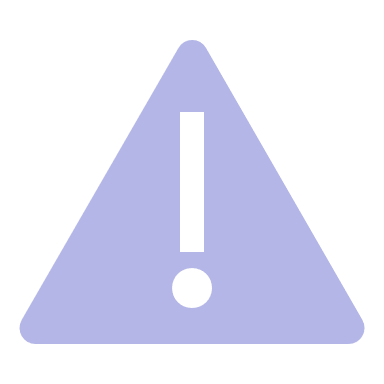 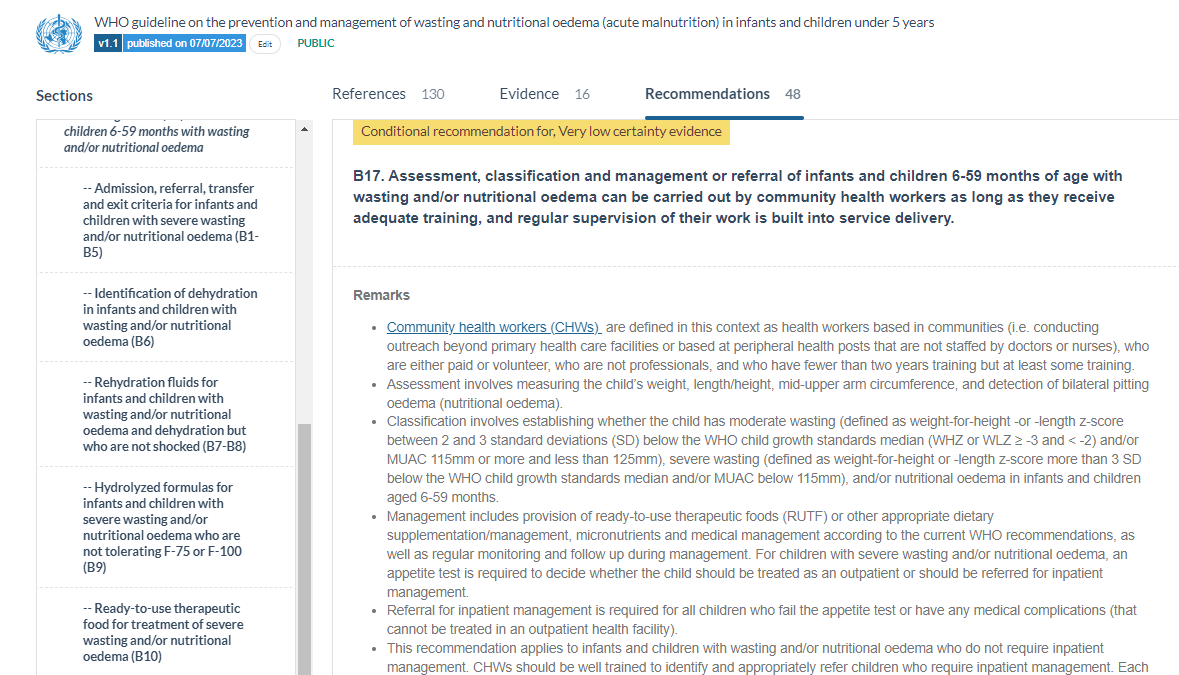 [Speaker Notes: Zita]
Section A:Infants less than 6 months of age at risk for poor growth and development
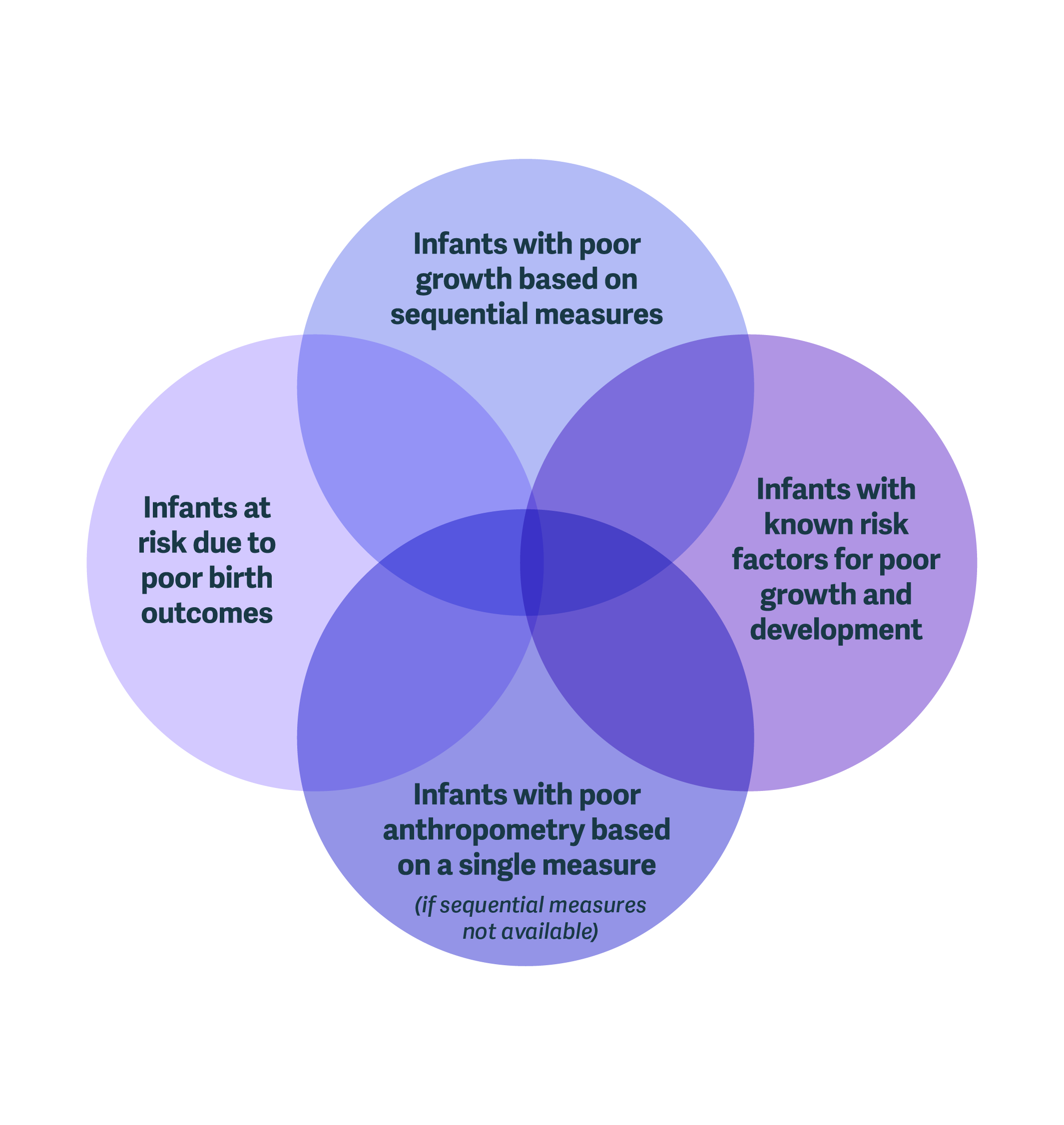 Section A:Infants less than 6 months of age 
at risk for poor growth and development
Criteria NOT definition
LBW
SGA
Preterm
MUAC <110mm 6w to <6m 
WAZ <-2
WLZ <-2
Nut oedema
[Speaker Notes: Infants with poor growth based on sequential measures
No weight gain or weight loss from one measurement to the next; or
Downward crossing of weight-for-age centile lines1; or
Insufficient weight gain (velocity standards2 or grams/per specific time period3).
 
Infants with poor anthropometry based on a single measure
Weight-for-age z-score (WAZ) <-2 SD; or
Weight-for-length z-score (WLZ) <-2 SD; or
Nutritional oedema; or
Mid-upper arm circumference (MUAC) <110mm for infants between 6 weeks to less than 6 months of age.
 
Infants with known risk factors for poor growth and development
Neurodevelopmental concerns; or
Infant feeding concerns; or
Maternal risk (physical or mental health problem(s) affecting caring practices); or
History of hospitalization.
 
Infants at risk due to poor birth outcomes
Preterm birth; or
Low birth weight; or
Small for gestational age
 
1≥1 growth centile space if birth weight <9th centile; ≥2 centile spaces if birth weight 9th-91st centile; ≥3 centile spaces if birth weight >91st centile.2 Less than 2 standard deviations (SD) below the median on the WHO growth velocity standards from one measurement to the next.3 Approximately less than 500g/month, or if weekly measurements: birth to 3 months, approximately less than 150-200g/week and 3 to 6months approximately less than 100-150g per week.]
Summary of recommendations and GPS
Mothers/caregivers and infants receive regular care and monitoring by health professionals
Criteria for:
Inpatient admission
Outpatient enrollment
In-depth assessment (IP/OP?)
Reduced frequency of follow-up and final assessment at 6 months of age
Comprehensive assessments of breastfeeding challenges
Supplemental milk – decisions and types
Maternal support for physical and mental health and well-being
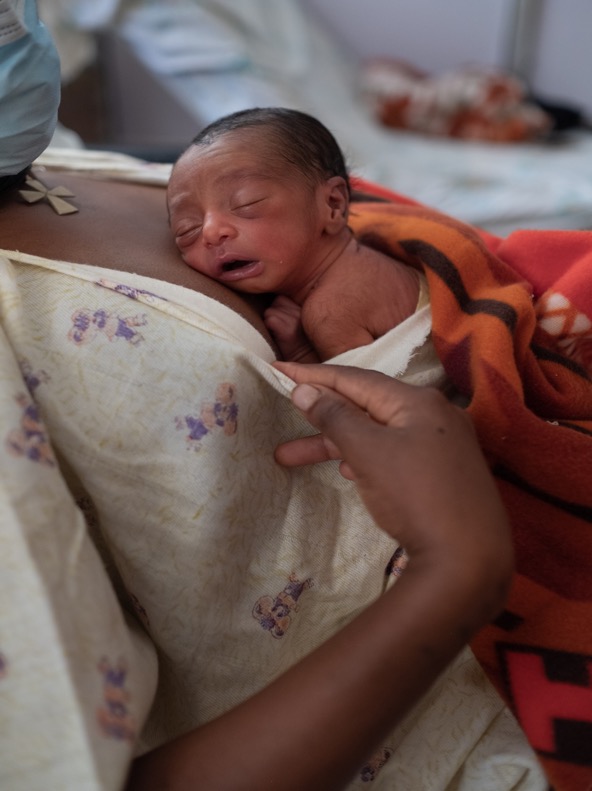 Medical problems defined
Section B: Severe acute malnutrition (SAM)
[Speaker Notes: Jaden]
A few definitions
Glossary!
Nutritional Supplementation  MAM
We are supplementing a child with MAM’s diet to meet their full nutrient needs for recovery – not providing SFFs to meet their full needs.

Nutritional Treatment  SAM
We are providing RUTF in an amount to meet their full nutrient needs for recovery. We are treating them.
[Speaker Notes: Supplementary foods should be given to infants and children 6-59 months of age with moderate wasting to provide 40-60% of the total daily energy requirements (which are estimated to be around 100-130 kcal/kg/day from the normal diet, including breastmilk) to achieve anthropometric recovery.

 
Supplementary foods 
Supplementary foods, for the purpose of this guideline, refer to – in order of preference – local/home foods which can be given to supplement the child’s diet so that they can recover from moderate wasting and continue to grow and develop in a healthy way, and if it is not possible to supply this type of local/home food, to then consider specially formulated foods  (SFFs)
 This needs to be added to magic app]
SAM: Summary of recommendations and GPS
Emphasising importance of triage and overall health assessment
Criteria for:
Inpatient admission
Outpatient Enrollment
In-depth assessment (IP/OP?)
Transfer Inpatient to outpatient
Exit from nutritional treatment
Dehydration assessment and type of rehydration fluids
Hydrolysed milks (IP)
Quantity of RUTF (constant or reduced)
Medical problems defined
Section B: Moderate acute malnutrition (MAM)
[Speaker Notes: Kirrily]
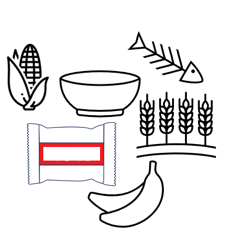 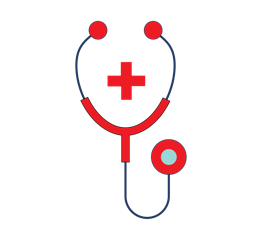 Priorities for moderate wasting
IF NOT POSSIBLE
[Speaker Notes: PICO 1, 7, 8, 11, 12, 13, 14, 15, 16 – 8 questions – half
Q13 COVERS CHWS
‘which’ children 
Specially formulated foods – optimal type, dose and duration
Dietary treatment of hospitalized children
Fluid management
Who is most at risk in this big group of children? 
Who needs what? 
Relevance to simplified approaches
Impact on ‘high risk of mortality’ conditions]
MAM: Summary of recommendations and GPS
Not all children with MAM need a specially formulated food (SFF) to supplement their diet.
All children with MAM need a health assessment to rule out medical problems that could be the cause or main driver of the MAM.
All children with MAM need access to a nutrient-dense home diet to meet their energetic and nutrient needs.
Some children with MAM have risk factors which make them more likely to die or not recover than others. 
These risk factors are related to whether they live in a high-risk context (such as humanitarian crises) as well as specific individual or social factors.
These factors can be used to consider which children with MAM should be prioritized to receive SFFs to supplement their home diet.
SFFs can be RUTF, RUSF or an improved fortified blended food.
All children 6-59m with MAM need ≈100-130kcal/kg/day to recover from MAM (non-malnourished ≈ 80kcal/kg/d). 40-60% of this should be covered by a SFF (if giving a SFF).
[Speaker Notes: Supplementary foods should be given to infants and children 6-59 months of age with moderate wasting to provide 40-60% of the total daily energy requirements (which are estimated to be around 100-130 kcal/kg/day from the normal diet, including breastmilk) to achieve anthropometric recovery.

 
Supplementary foods 
Supplementary foods, for the purpose of this guideline, refer to – in order of preference – local/home foods which can be given to supplement the child’s diet so that they can recover from moderate wasting and continue to grow and develop in a healthy way, and if it is not possible to supply this type of local/home food, to then consider specially formulated foods  (SFFs)
 This needs to be added to magic app]
[Speaker Notes: Supplementary foods should be given to infants and children 6-59 months of age with moderate wasting to provide 40-60% of the total daily energy requirements (which are estimated to be around 100-130 kcal/kg/day from the normal diet, including breastmilk) to achieve anthropometric recovery.

 
Supplementary foods 
Supplementary foods, for the purpose of this guideline, refer to – in order of preference – local/home foods which can be given to supplement the child’s diet so that they can recover from moderate wasting and continue to grow and develop in a healthy way, and if it is not possible to supply this type of local/home food, to then consider specially formulated foods  (SFFs)
 This needs to be added to magic app]
Shift in focus
We are not ‘treating MAM’ – need to shift our language, policies and protocols
We are supplementing only 40-60% of the child’s needs – WE NEED TO ENSURE THE OTHER 60-40% IS COVERED!
The most sustainable approach is LOCAL/HOME FOODS  GAP PARTNERS AND FRAMEWORK!
What advice can we give for a nutrient-dense home diet?
Energy:
Total daily energy requirements  
100-130 kcal/kg/day to recover
Nutrients:
MAM Technical Note
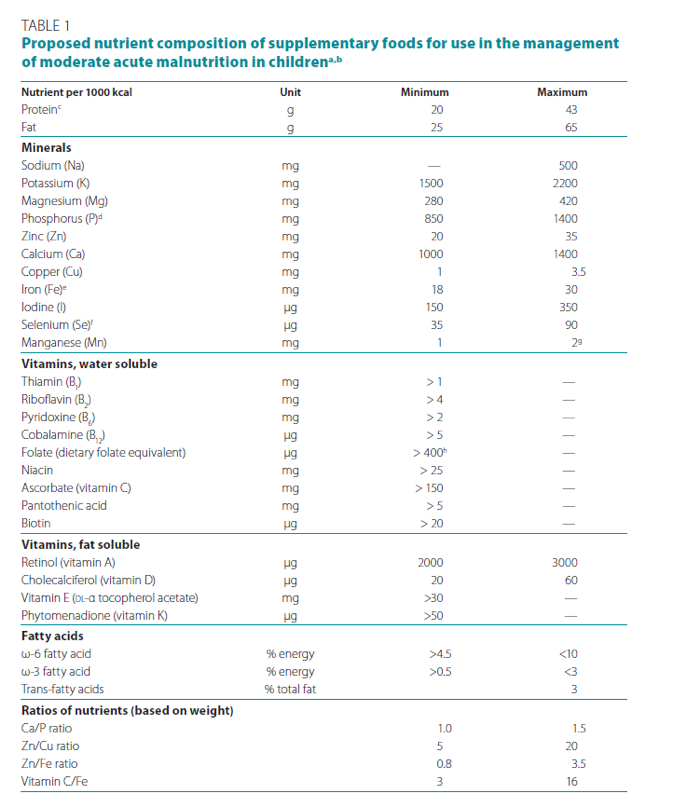 NutVal? Other programmes?
Food rations?
Local Recipes?
World Health Organisation. Technical note: supplementary foods for the management of moderate acute malnutrition in infants and children 6–59 months of age. 2012
[Speaker Notes: PICO 1, 7, 8, 11, 12, 13, 14, 15, 16 – 8 questions – half
Q13 COVERS CHWS
‘which’ children 
Specially formulated foods – optimal type, dose and duration
Dietary treatment of hospitalized children
Fluid management
Who is most at risk in this big group of children? 
Who needs what? 
Relevance to simplified approaches
Impact on ‘high risk of mortality’ conditions]
Section B: Management by CHWs
[Speaker Notes: Kirrily]
Management by CHWs
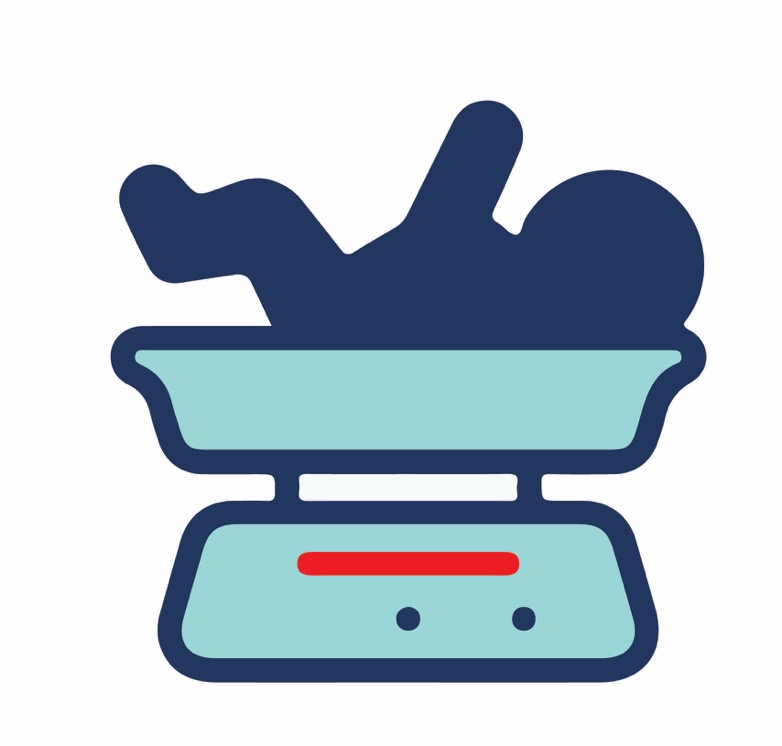 No adequate training and supervision = no CHW management of MAM or SAM
Nutritional Supplementation for MAM
Nutritional Treatment for SAM
kcal/kg/day
[Speaker Notes: CONDITIONAL recommendation
CHWs can ONLY supplement/treat children with MAM/SAM if they receive adequate
TRAINING
REGULAR SUPERVISION
Ops guidance – giving checklist of what needs to be in place BEFORE a CHW can supplement/treat children with MAM/SAM 
If not possible, guidance will stand to assess, classify and refer for further management
country assessment
RUTF per kg - weighing]
Section C: Post-exit interventions
[Speaker Notes: PICO 1, 7, 8, 11, 12, 13, 14, 15, 16 – 8 questions – half
Q13 COVERS CHWS
‘which’ children 
Specially formulated foods – optimal type, dose and duration
Dietary treatment of hospitalized children
Fluid management
Who is most at risk in this big group of children? 
Who needs what? 
Relevance to simplified approaches
Impact on ‘high risk of mortality’ conditions]
Post-exit interventions
Reinforcing the importance of a comprehensive approach to post-exit interventions
Counselling and education
Support to provide responsive care
Safe WASH interventions
Psychosocial stimulation starting during treatment and continuing after exit
Cash transfers as an option for children who were admitted/enrolled with SAM to decrease relapse
Assess feasibility & cost
Publication on MagicApp
Full pdf with all sections Q3/Q4
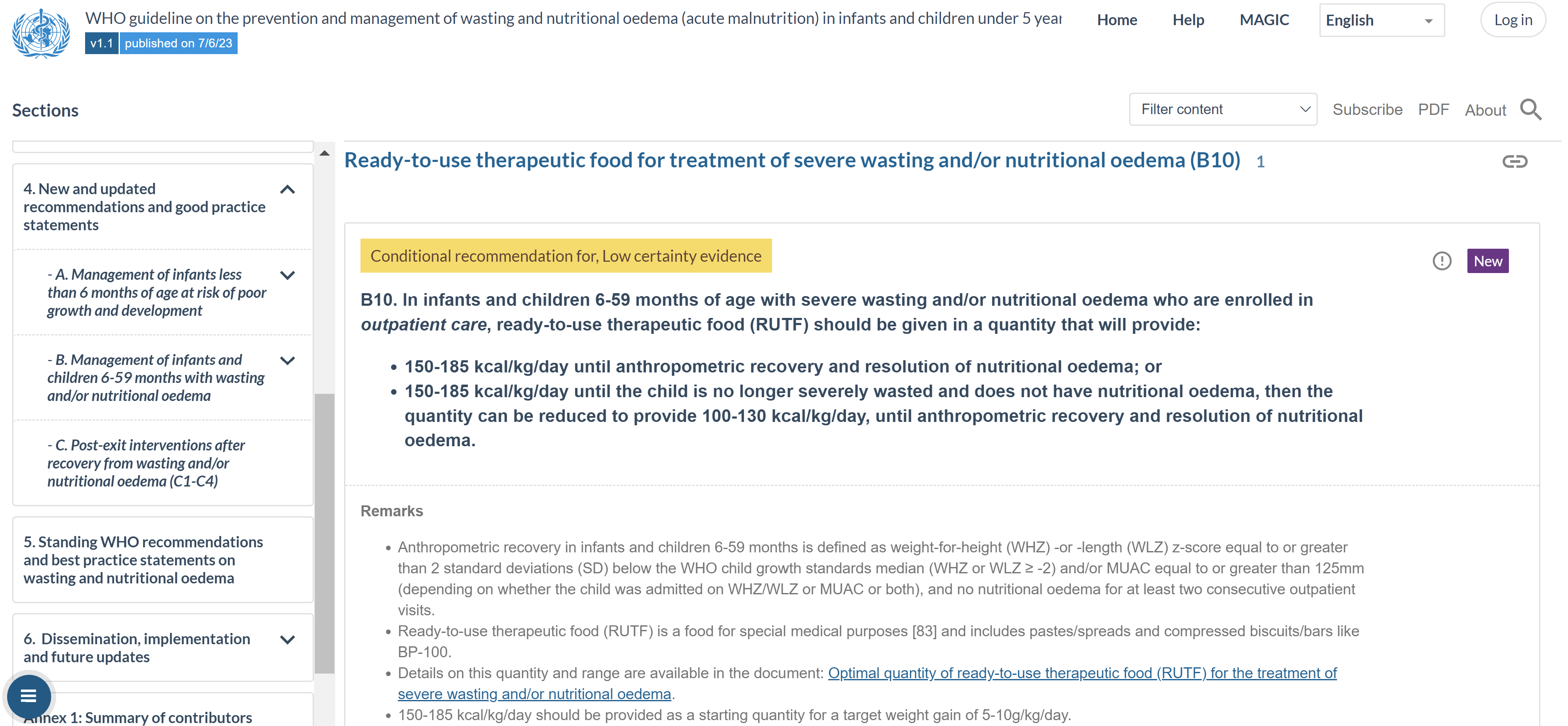 [Speaker Notes: Allison]
Operational guidanceResearch gapsDissemination and implementation
Next steps:
[Speaker Notes: PICO 1, 7, 8, 11, 12, 13, 14, 15, 16 – 8 questions – half
Q13 COVERS CHWS
‘which’ children 
Specially formulated foods – optimal type, dose and duration
Dietary treatment of hospitalized children
Fluid management
Who is most at risk in this big group of children? 
Who needs what? 
Relevance to simplified approaches
Impact on ‘high risk of mortality’ conditions]
Operational guidance
How to assess what is needed/feasible in a context and implement the recommendations
Regional level
National level
District level
Policy briefs
Advocacy materials and tools
Setting up and running services
Monitoring quality
Updated Manual in a modular format
Training tools
Clinical decision-making tools
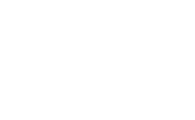 [Speaker Notes: Tram]
Implementation Guidance 
LBW/prem GL
Baby-Friendly 
Hospital Initiative
IMCI
INTEGRATION
iCCM
WHO Pocket Book 
Hospital Management
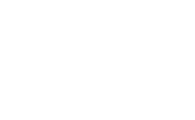 [Speaker Notes: Tram]
Research
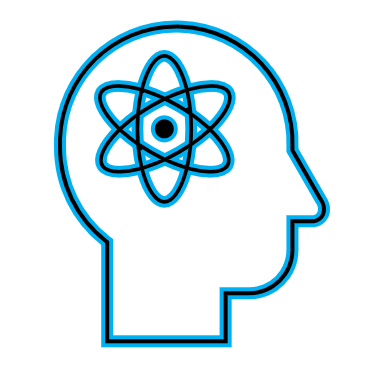 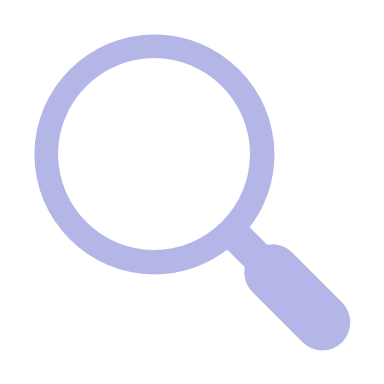 Identify research gaps
Identify important aspects of protocol design – Evidence to Decision making process (GRADE)
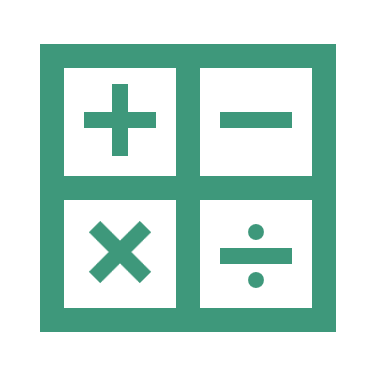 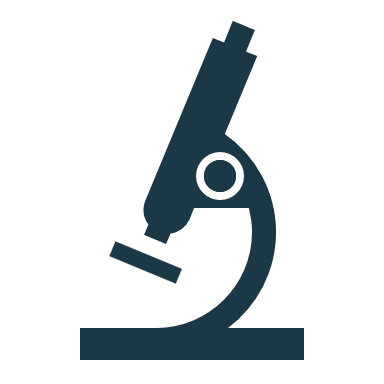 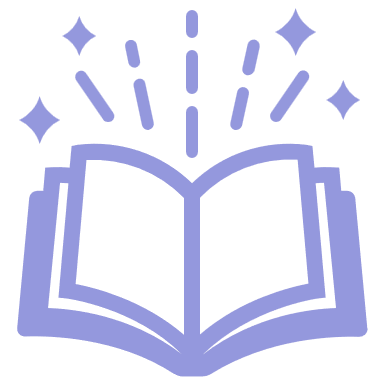 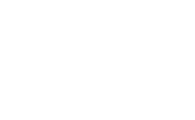 [Speaker Notes: Tram]
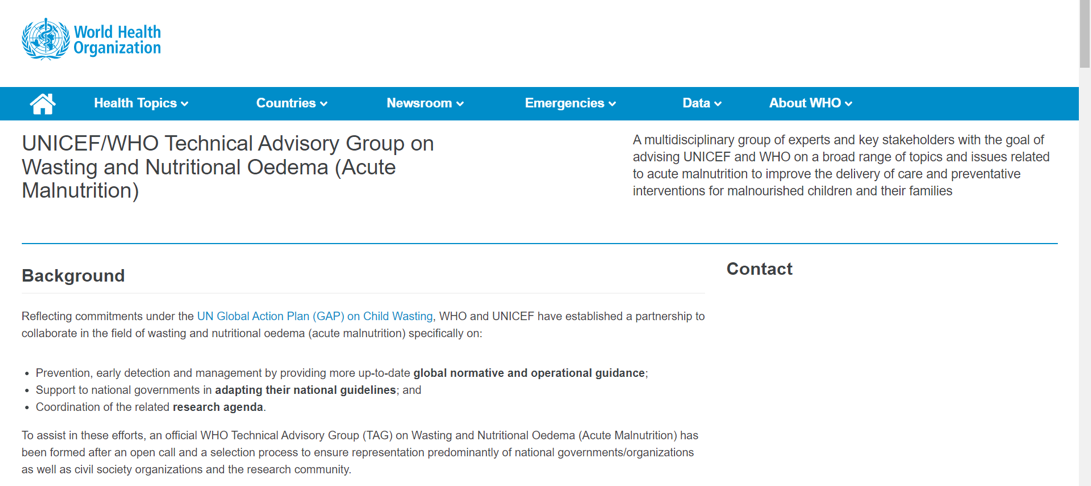 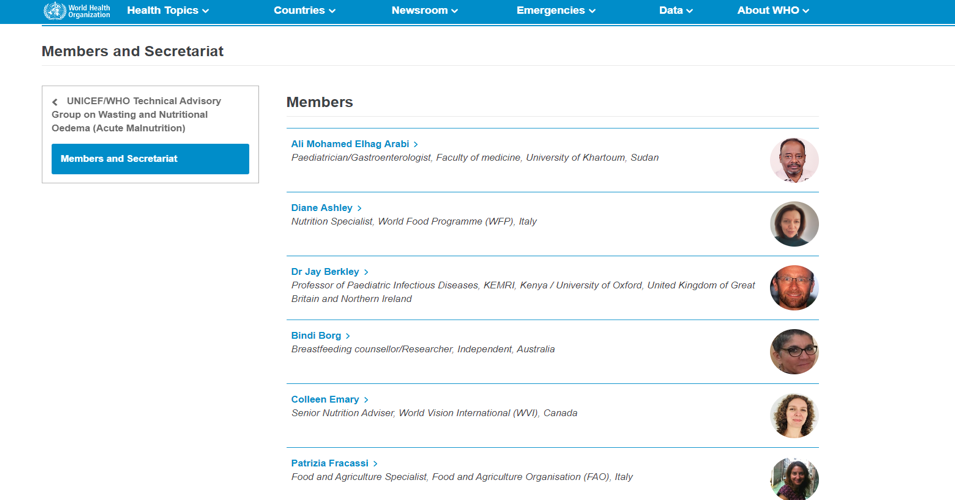 Core group = 19
Country representation and CSOs
Subgroups – ops guidance, research, CHWs, definitions and terminologies
https://www.who.int/groups/unicef-who-technical-advisory-group-on-wasting-and-nutritional-oedema-(acute-malnutrition)
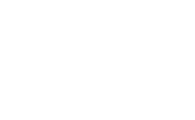 [Speaker Notes: Tram]
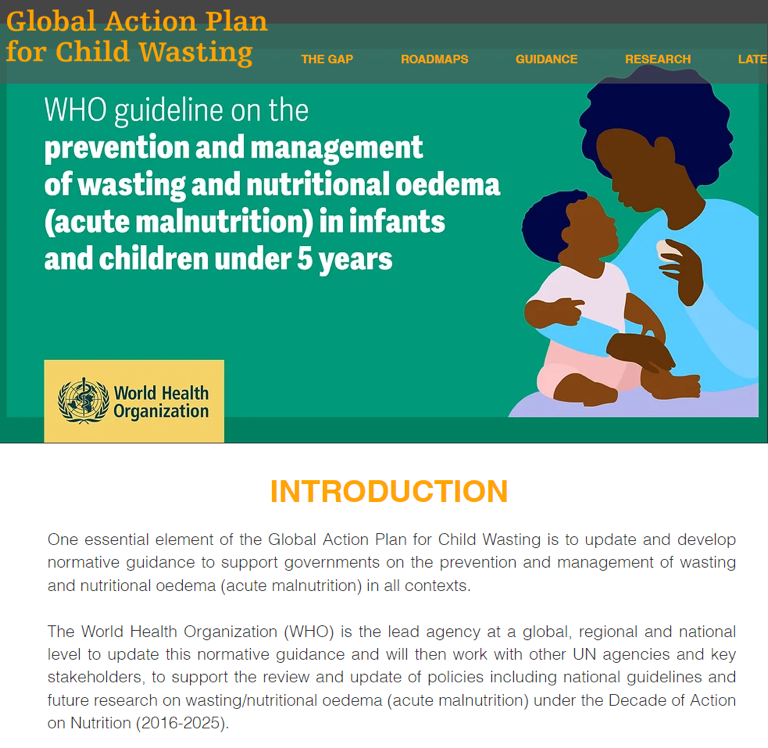 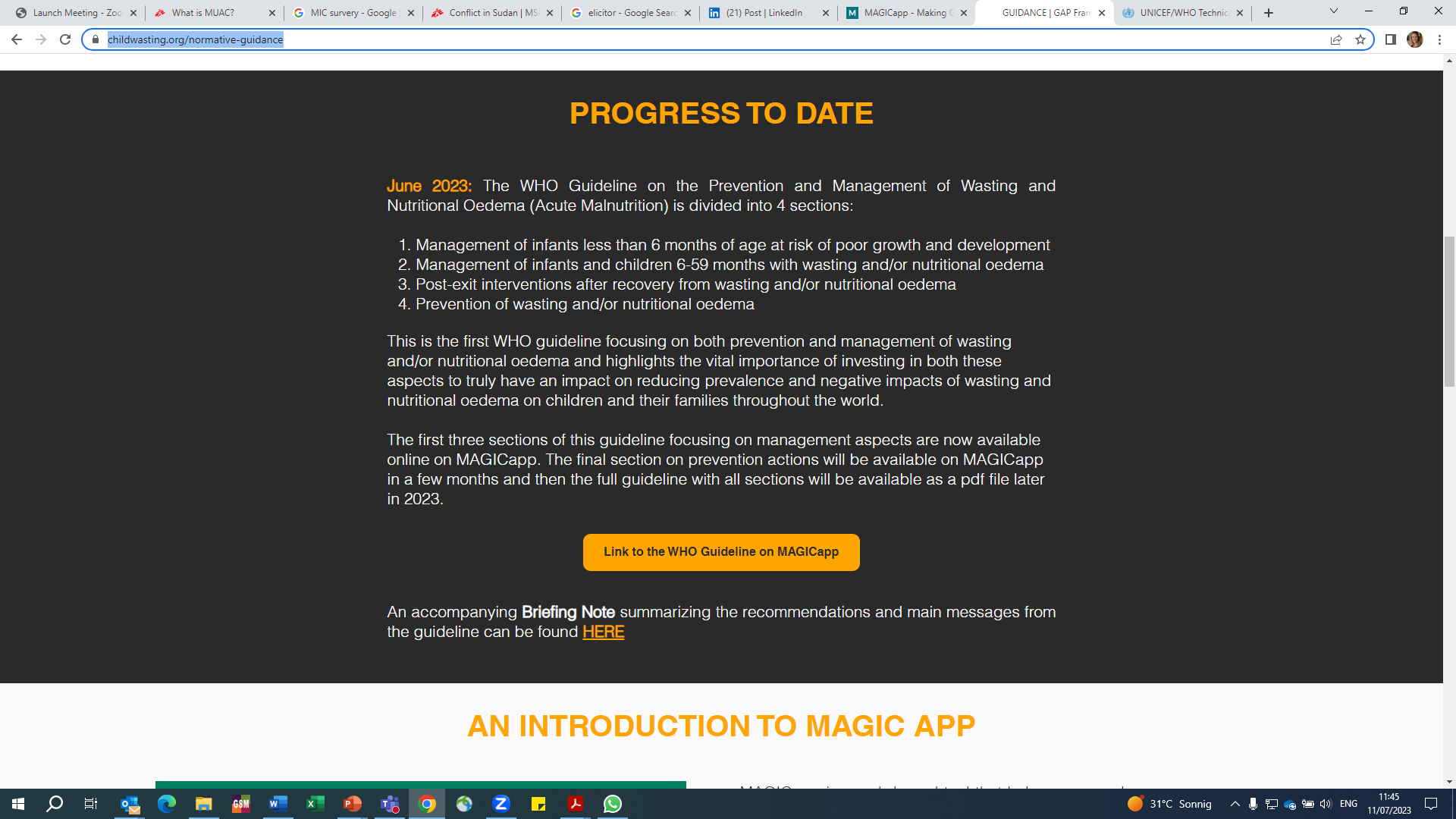 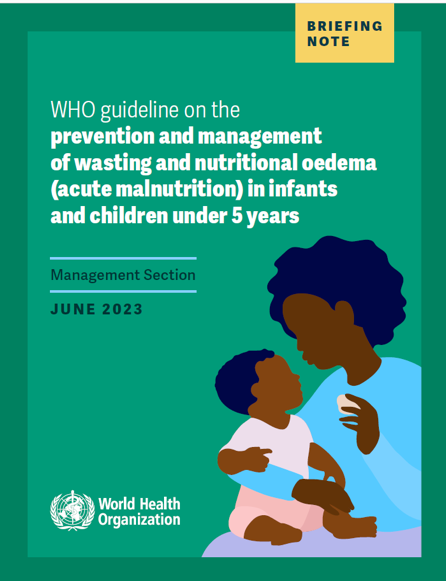 https://www.childwasting.org/normative-guidance
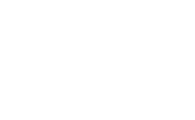 [Speaker Notes: Tram]
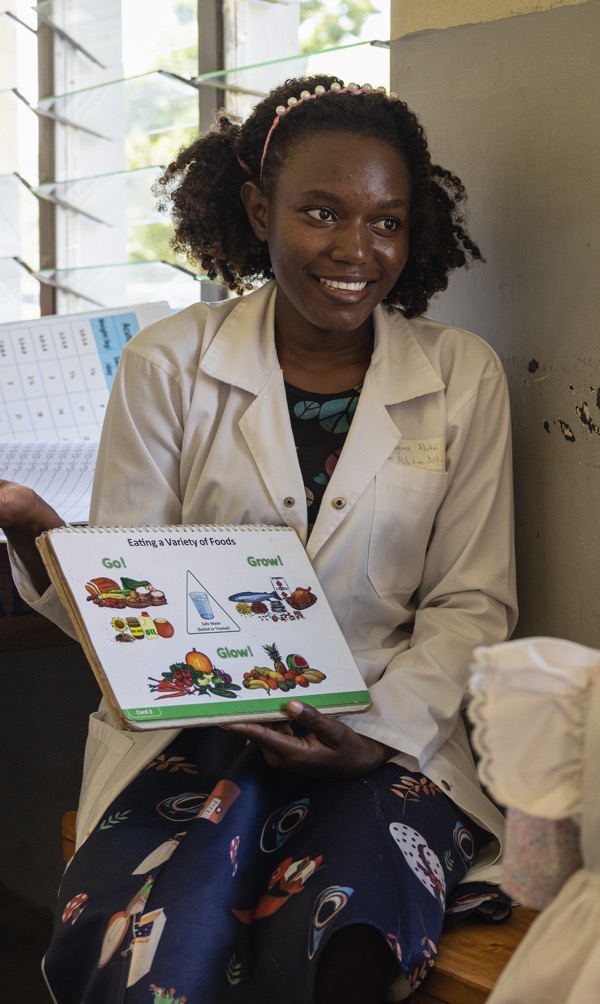 Dissemination and local adaptation
Working with countries to integrate recommendations and operational guidance into national HEALTH AND NUTRITION policies, protocol and guidance (N4G Commitment) 
With our UN partners – GAP
Stakeholder meetings regional and country
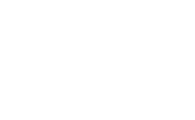 [Speaker Notes: Tram]
Thank you for your attention!Questions?